সকল শিক্ষার্থীকে আজকের পাঠে
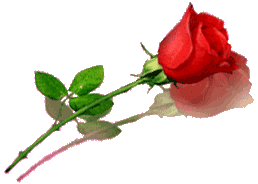 ২ মিঃ
স্বাগতম
পাঠ ঘোষণা ও পরিচিতিঃ
১ মিঃ
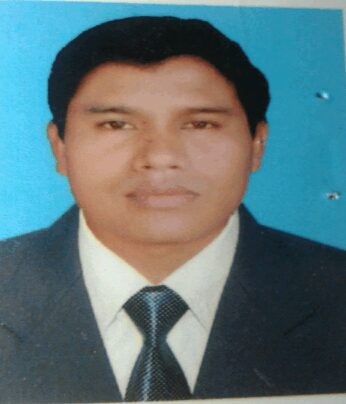 শ্রেণিঃ নবম-দশম,
বিষয়ঃ গণিত
দ্বিতীয় অধ্যায় ,
বিশেষ পাঠঃ অনুশীলনী ২.২
সময়ঃ ৫০ মিঃ
সুদীপ্ত কুমার বর্মা 
সিনিয়র শিক্ষক (গণিত)
কালীরহাট উচ্চ বিদ্যালয় 
পাটগ্রাম,লালমনিরহাট 
মোবাঃ  ০১৭১৭২৯২১২৮
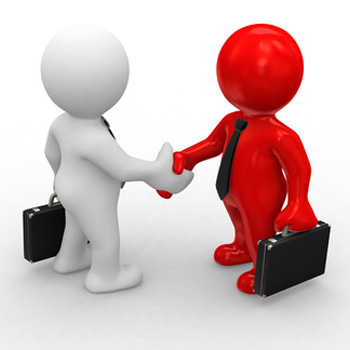 ১মিঃ
পূর্বজ্ঞান যাচাই
আমরা কখন একে অপরের সাথে কুলাকুলি বা করমর্দন করি?
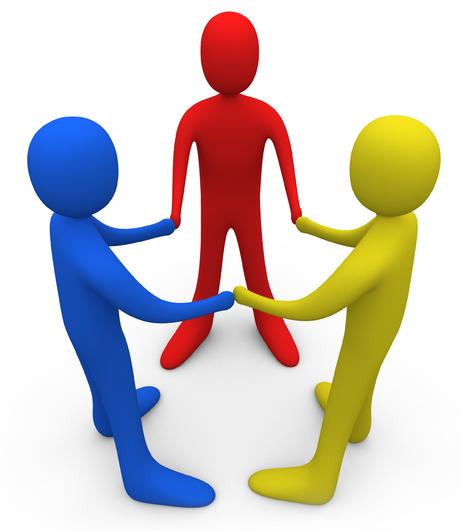 ১ মিঃ
তোমরা সবার সাথেই কি এভাবে খেলা কর?
এই পাঠ শেষে শিক্ষর্থীরা-
২ মিঃ
অন্বয় ও ফাংশন ব্যাখ্যা করতে পারবে।
ডোমেন ও রেঞ্জ কি ব্যাখ্যা করতে পারবে।
ফাংশনের ডোমেন ও রেঞ্জ নির্ণয় করতে পারবে।
ফাংশনের লেখচিত্র অংকন করতে পারবে।
অন্বয় বা সম্পর্ক বা রিলেশনঃ
২মিঃ
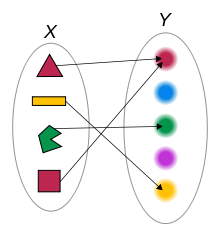 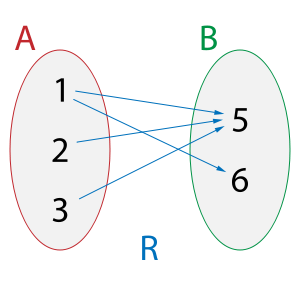 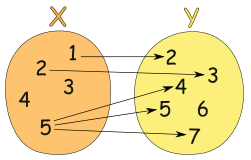 ২ মিঃ
৪মিঃ
৪ মিঃ
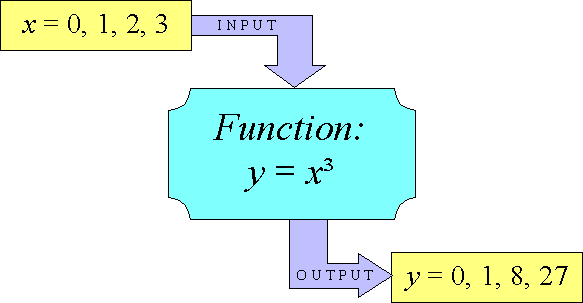 ফাংশনঃ
৪ মিঃ
৫ মিঃ
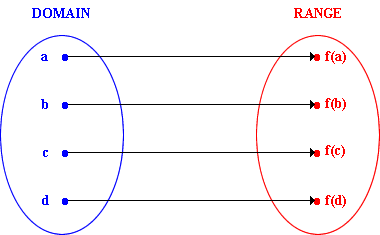 ৩মিঃ
৫মিঃ
ফাংশনের লেখচিত্রঃ ফাংশনের চিত্ররুপকে  লেখচিত্র বলে। ফাংশনের
ধারণাকে সুস্পষ্ট করার জন্য লেখচিত্রের গুরুত্ব অপরিসীম।
৫ মিঃ
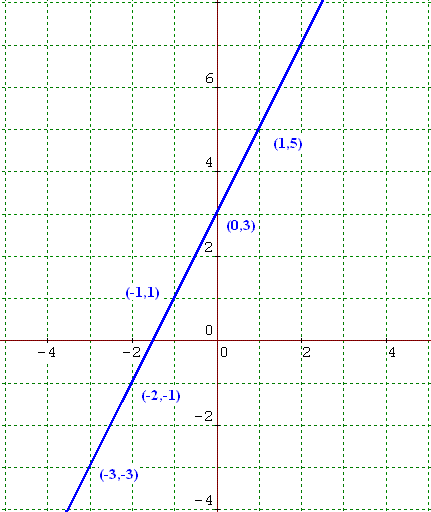 ছক কাগজে প্রতি ক্ষুদ্রবর্গের বাহুর দৈর্ঘ্যকে একক ধরে ,তালিকায় বিন্দুগুলো চিহ্নিত করি ও মুক্ত হস্তে যোগ করি।
মূল্যায়ণঃ
৫ মিঃ
বাড়ির কাজঃ
২ মিঃ
পাঠ সমাপ্তি ঘোষণাঃ
২ মিঃ
সকল শিক্ষার্থীকে ধন্যবাদ জানিয়ে আজকের পাঠদান সমাপ্তি ঘোষণা করছি ।